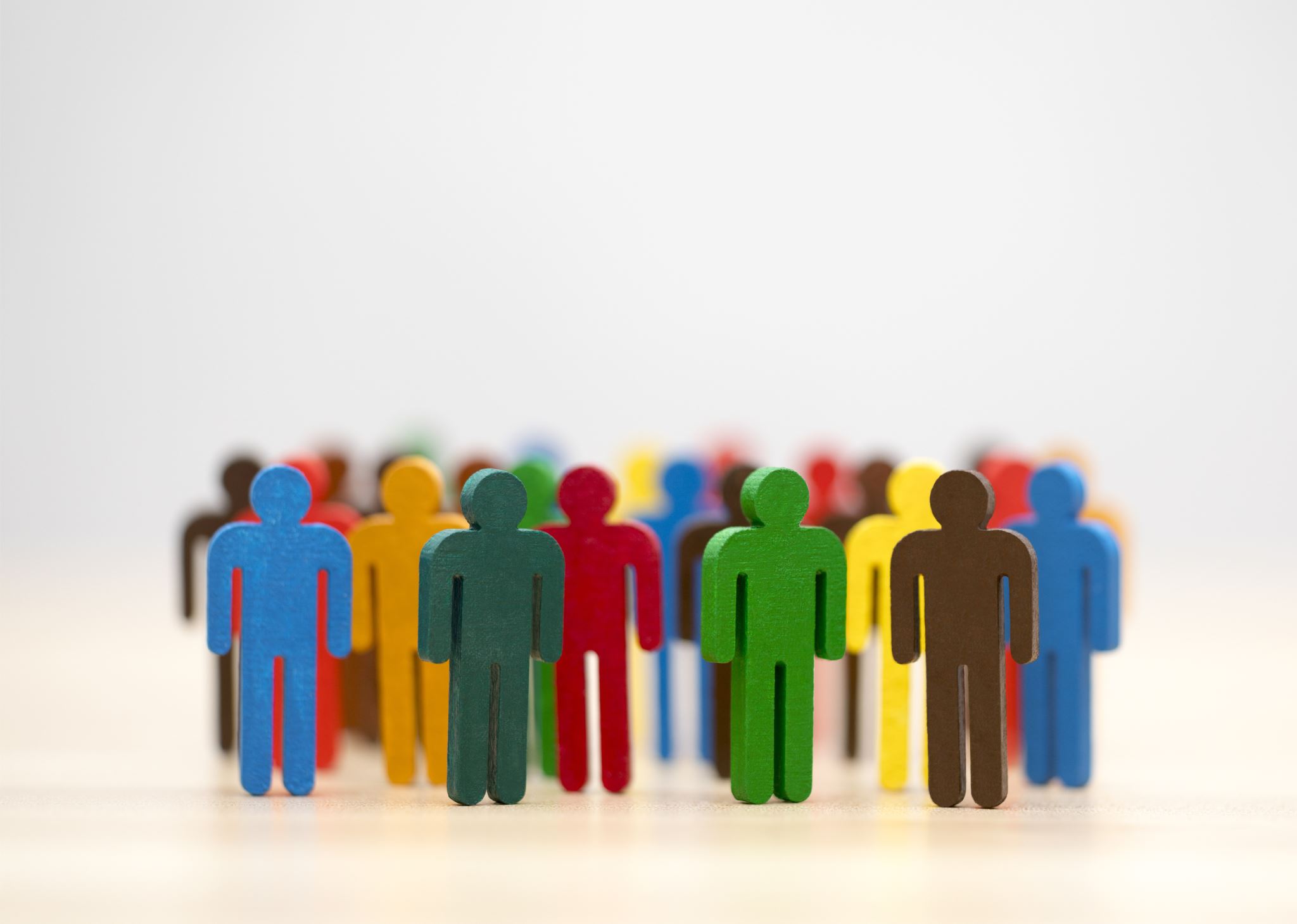 Referral info
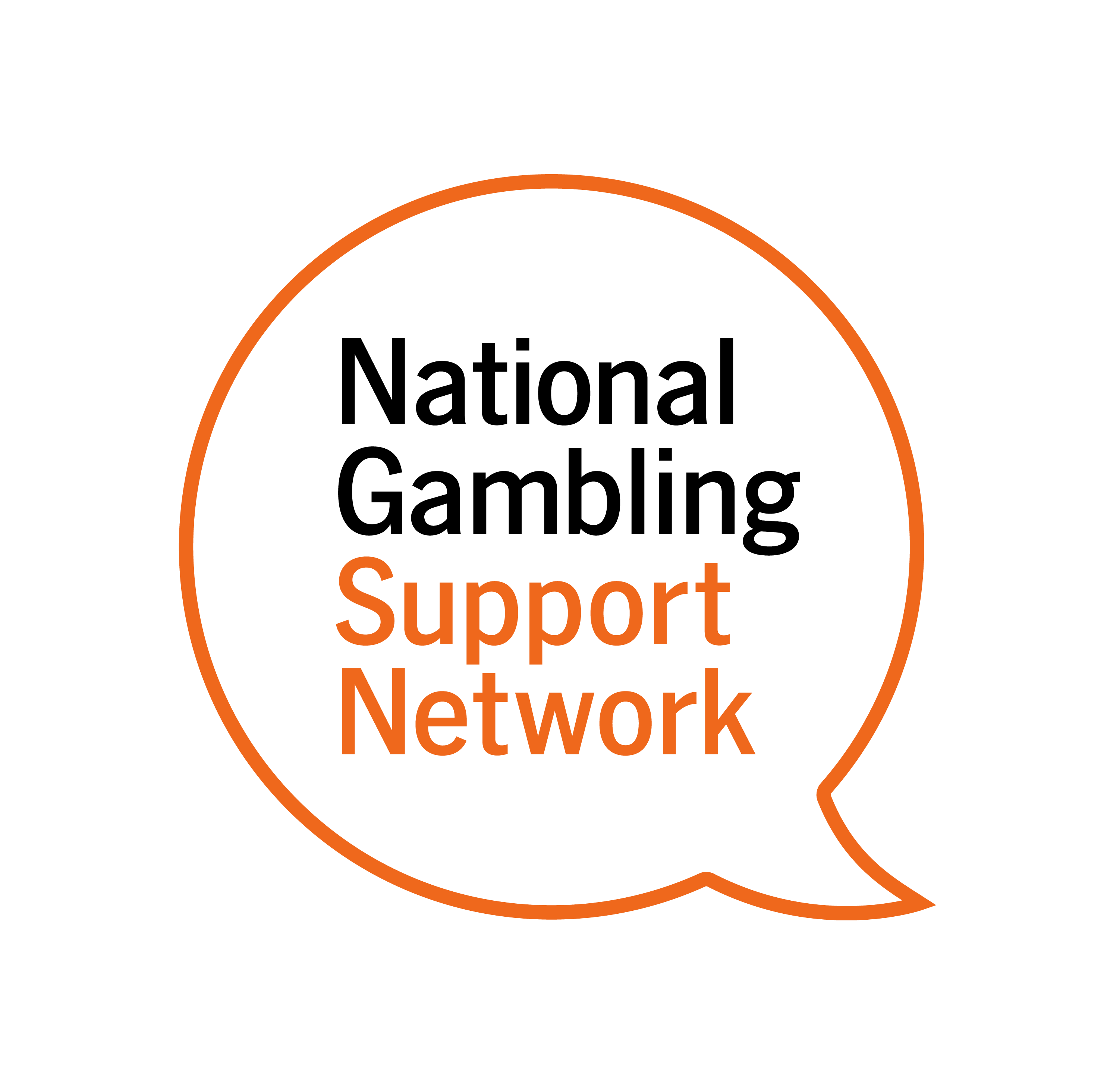 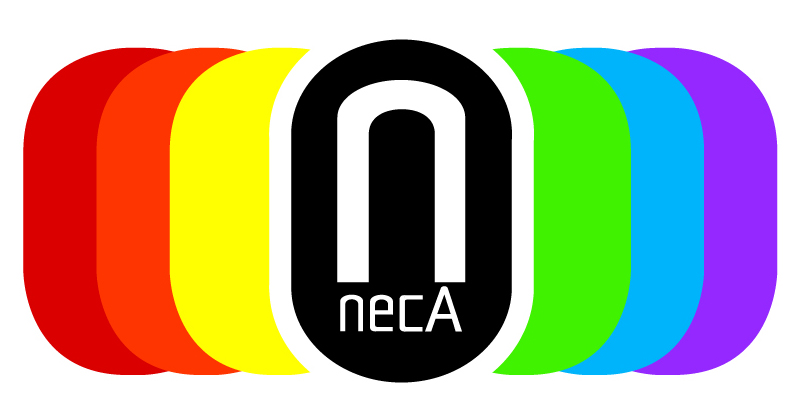 How to access support:
NECA Gambling – Neca
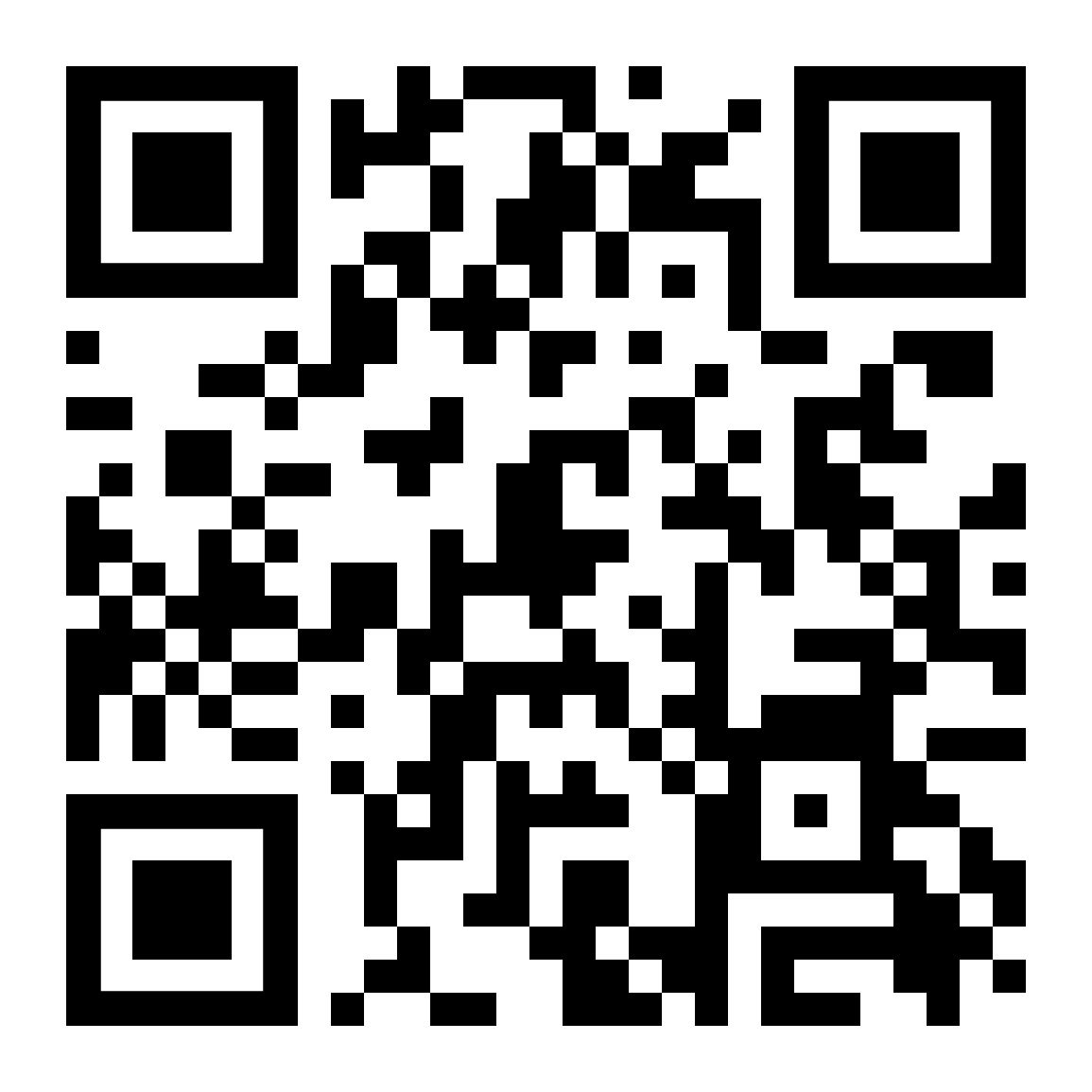 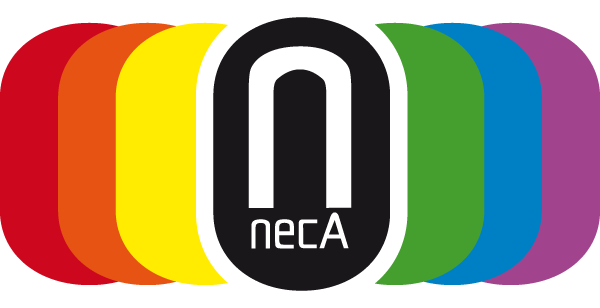 The Client Journey
Tel: 0191 562 3309 (North-East) / 01423 740 723 (Yorkshire & Humber)
Visit www.neca.co.uk 
To complete a referral scan the QR code
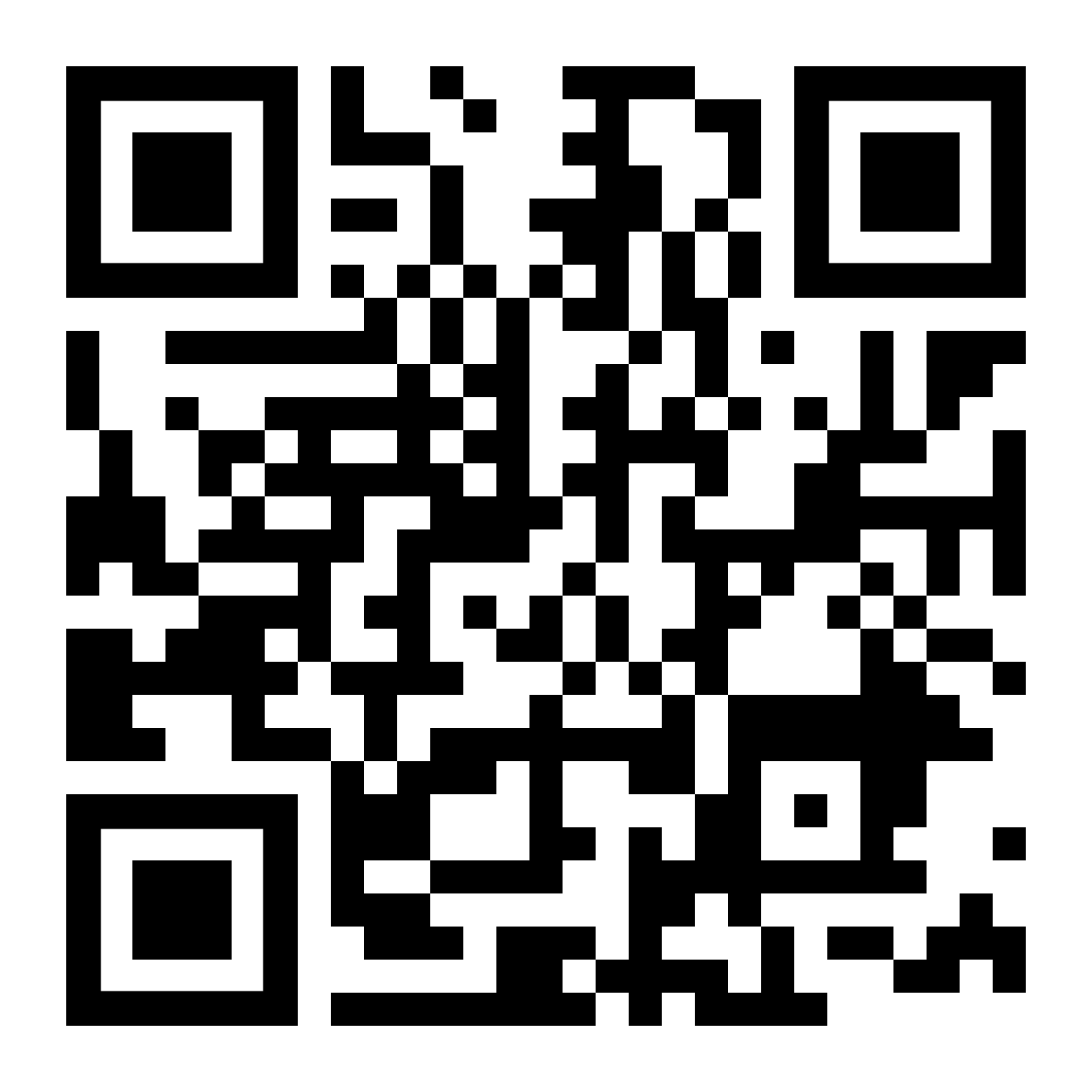 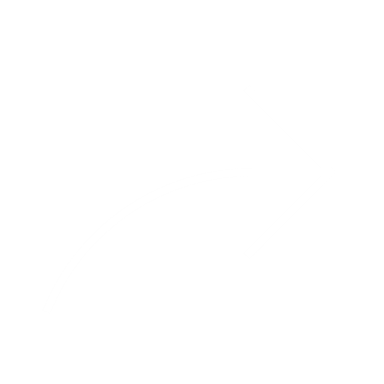 In partnership with
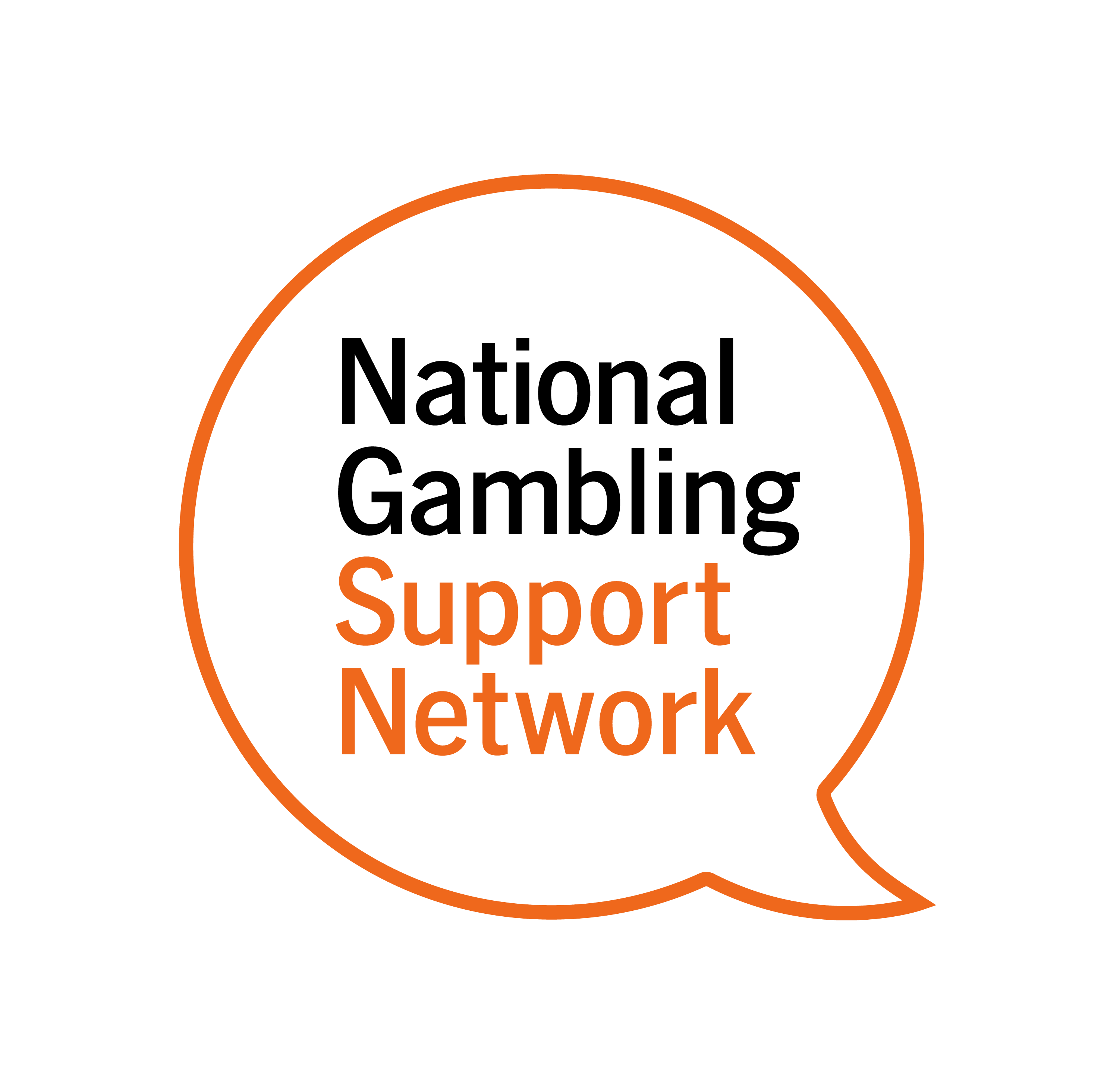 [Speaker Notes: One to One therapeutic support for people with gambling problems and affected others.
Peer support groups for individuals in recovery from problem gambling and affected others
RELAPSE PREVENTION  Programme which provides strategies to  support and enable individuals to anticipate and cope with the potential for relapse.
BRIEF INTERVENTION  Awareness and strategies around the physical and psychological impact of gambling.
SIGN POSTING Signposting onto relevant other organisations for further support outside of the remit of direct gambling support. E.g housing support, debt management
SELF-HELP RESOURCES  Helpful and interactive resources to assist anyone who has recognised that gambling may is an issue in their life . E.g., blocking software, self-help workbooks.
Tier 4 referral for rehad – Gordon Moody and Adreriad for dual diagnosis eg drugs/alcohol and the Hurley Group]
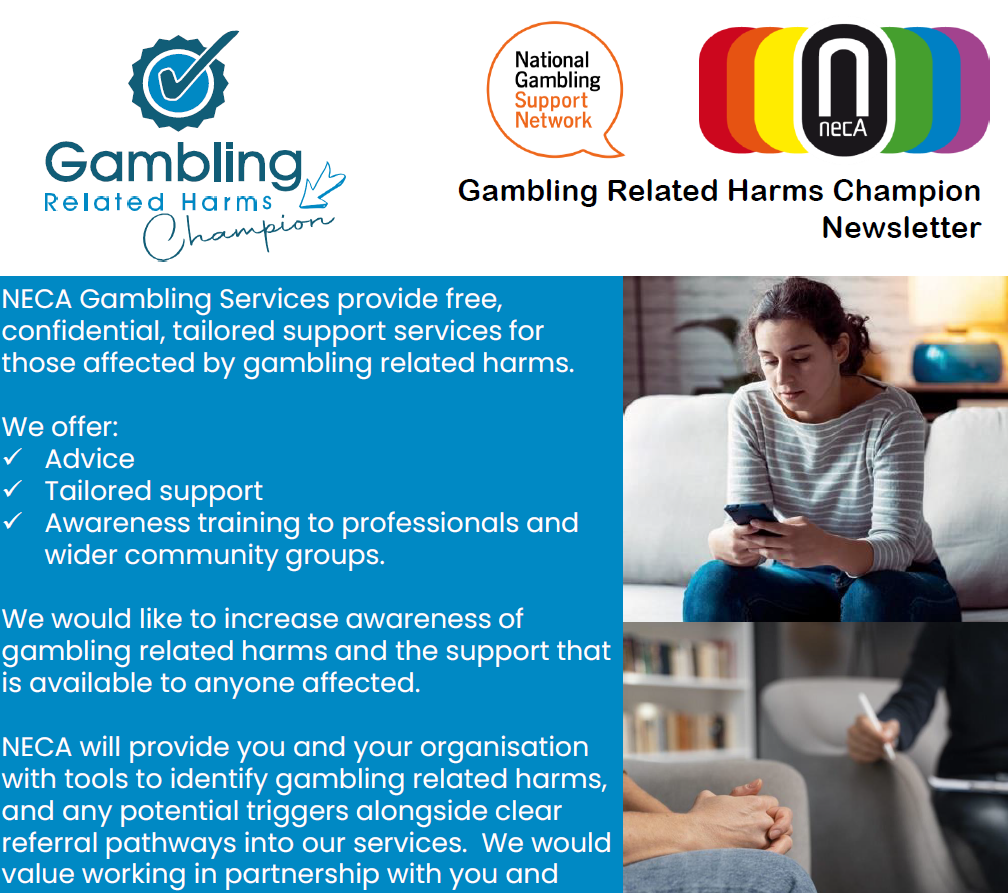 Gambling Related 
Harms Champion
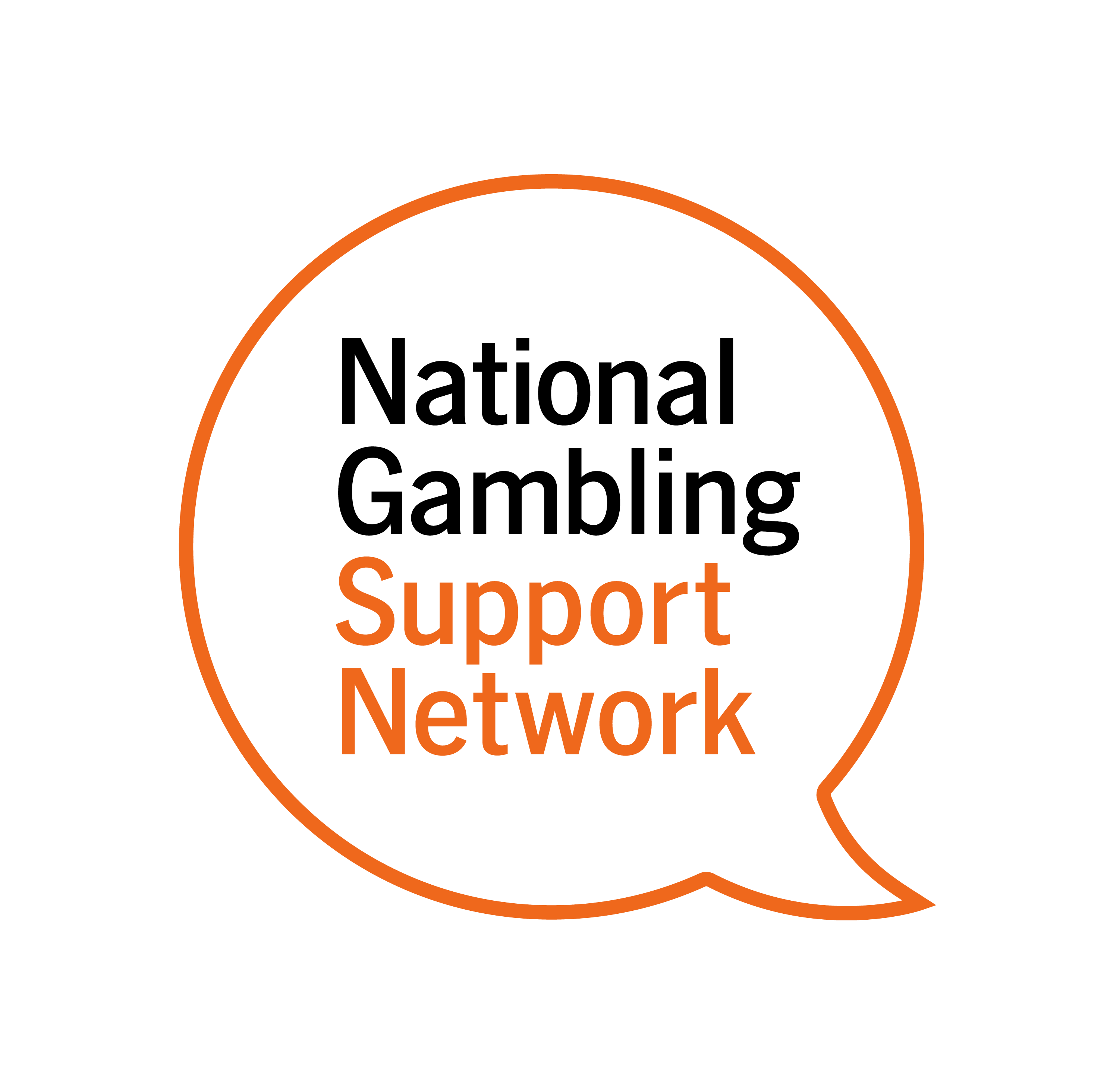 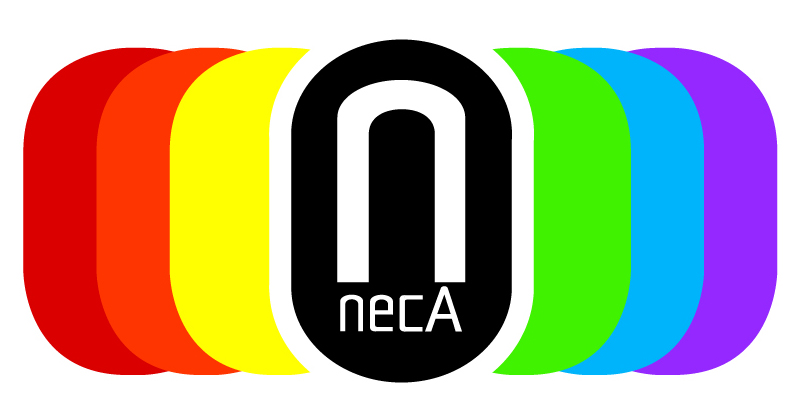 Telephone NECA
 on 0191 5623309

Referral via 
our website: www.neca.co.uk
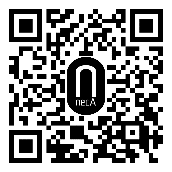 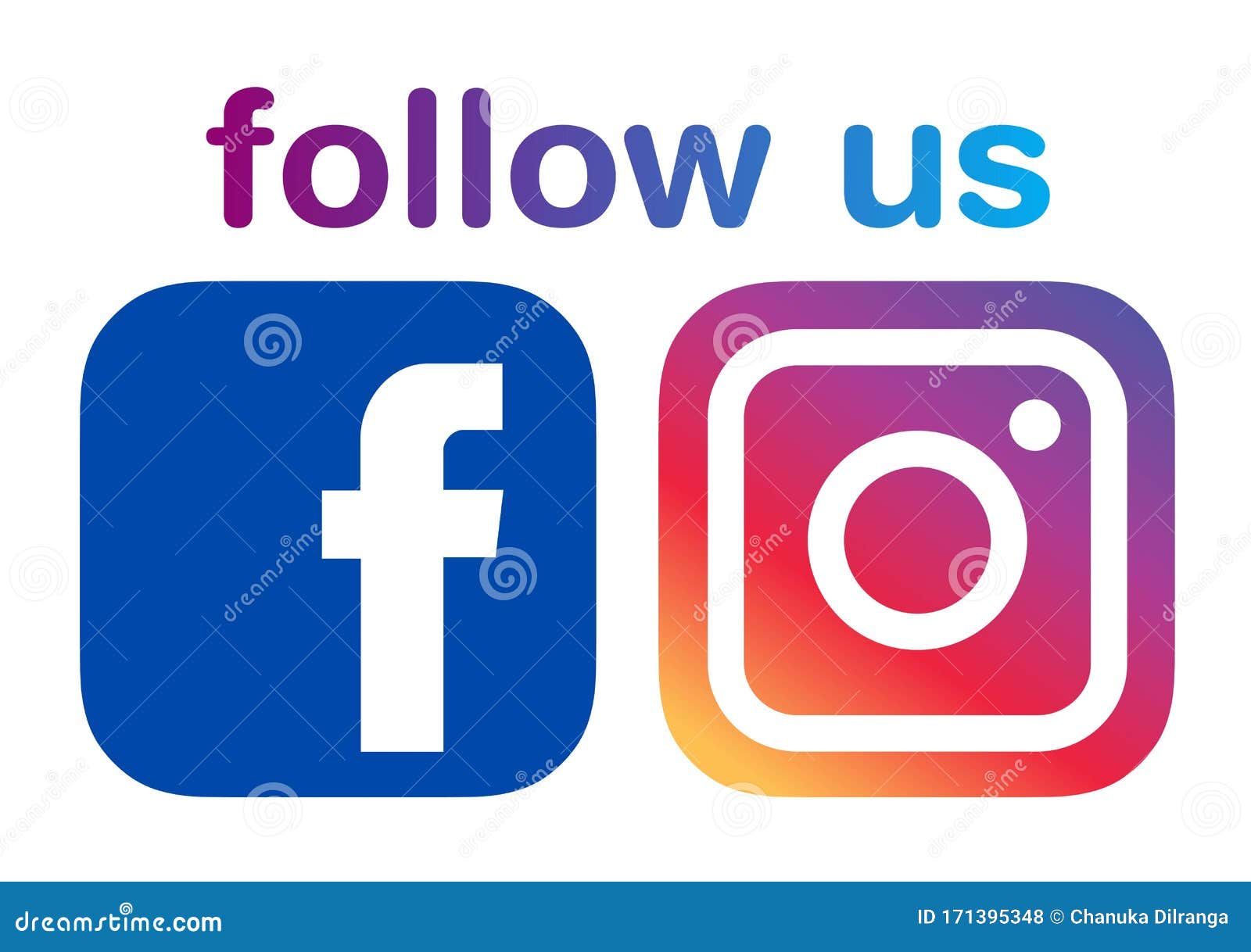